Подготовка детей к ПМПК
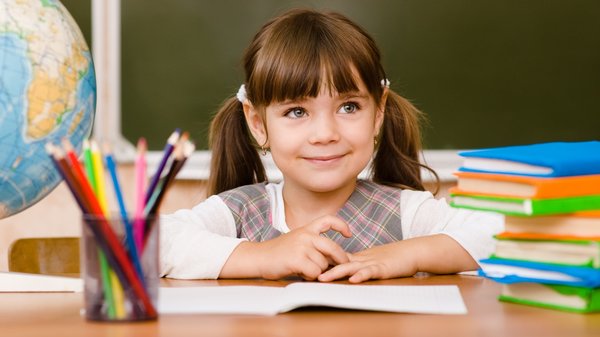 Презентацию подготовила:
Учитель-логопед
Николаева Наталья Брониславовна
Что такое психолого-медико-педагогическая комиссия (ПМПК).
Само словосочетание «психолого-медико-психологическая комиссия»  вызывает опасение и чувство тревожности. 
   Что скрывается за аббревиатуройПМПК? Кто ее проводит, с какой целью?
Что такое ПМПК?
ПМПК — это комиссия, на которой происходит комплексная диагностика ребенка разными специалистами:
Логопеды
Дефектологи
Психологи
Невролог
Соц.педагог
Психиатр


 Проводят диагностику на наличие диагнозов (Дизартрия,Алалия,ЗПР и др.) и даёт определение возможности или невозможности обучения в специализированном образовательном учреждении.
НА обследовании…
На обследование ПМПК направляют как дошкольников, так и детей школьного возраста, как правило, учеников 1-4 классов
Направляет на комиссию обычно:
Детские сады (логопед и психолог) 
школа (учитель, завучи) или 
сами родители, когда считают, что ребенку нужно обучаться в учреждении другого типа.
Как проходит обследование на ПМПК?
На комиссию в заранее оговоренный день приглашаются родители с ребенком. Обычно заседание комиссии происходит в одном кабинете, где ребенок попадает в руки сразу нескольких специалистов.          Все специалисты могут сидеть как за одним столом, и ребенок стоит (сидит) перед ними, или же специалисты сидят за разными столами, и ребенок подходит к ним по очереди. Они задают вопросы и дают задания. 
Стоит сказать, что сама форма проведения ПМПК некомфортна для ребенка: врачи зачастую не подбадривают его, торопят, не дают передохнуть. По времени обследование занимает примерно от 20 до 30 минут. Родителям важно успокоить ребенка, поддержать, а в случае резких вопросов или озвучивания диагнозов защитить. 
На комиссию нужно взять с собой:
 Карту ребенка
Паспорт родителя 
Свид-во о рождении ребенка
Подготовка ребенка к  прохождению ПМПК
Идя на комиссию, ребенок должен знать, в какой форме с ним будут работать, и быть к этому готовым. Вопросы ПМПК зависят от возраста ребенка и проверяемых диагнозов.
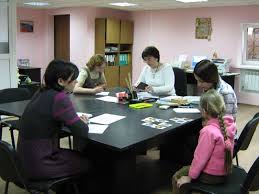 Что спрашивают на ПМПК?
Рассказать о себе, своих родных и друзьях: как зовут, где живут, где работают, какой возраст. Рассказать о своих занятиях и занятиях своих друзей: что делают с друзьями вместе? Что делают вместе с мамой/папой? Как проводят время. Имена учителей и воспитателей. Сведения о домашних питомцах: клички, питание, уход и т.д. О доме, где живет: сколько комнат, для чего они предназначены, для чего предназначены кухня, ванная.
Рассказать об окружающем мире: утро-ночь, выходные-будни, обед-ужин,  распорядок дня, отличия. Ребенок должен ориентироваться в понятиях: больше – меньше, длиннее – короче, живое – неживое, Должен знать цвета, формы предметов, их расположение (на столе, под столом и т.д.).
Проверяют умение обобщать и логику. Ребенок должен объединять предметы по признаку (суп, помидоры, конфеты — еда). Выбрать лишний предмет из нескольких и объяснить, почему. Для чего нужны предметы, что с помощью них делают. Знать части тела и их предназначение. Какие бывают профессии.
Проверяют память: называют на слух слова и просят повторить, раскладывают картинки или предметы, потом перекладывают и просят объяснить, что изменилось.
Проверяют речь ребенка: правильно ли строит предложения, все ли звуки произносит, правильно ли меняет окончания слов в зависимости от рода существительных, времени глаголов. Просят назвать или объяснить значения, привести примеры:
синонимы (слова, близкие по значению, например, счастливый – радостный)
антонимы (противоположные по значению, например, горячий – холодный)
омонимы (слова, имеющие несколько значений, например, ручка, коса, ключ).
А также просят назвать звуки слова, сколько слов в предложении. Оценивают, понимает ли ребенок разницу между словами, близкими по звучанию (бочка – почка). Просят составить небольшой рассказ по картинкам. Проверяют понимание устной речи, говорят несколько предложений и просят пересказать или ответить на вопросы.
Просят показать какое-то действие: как ты рисуешь, как ты идешь домой.
Проверяют умение рассказать о своих желаниях (хочет есть, в туалет и т.д.), чувствах (усталость, радость).
Проверяют координацию движений и развитие моторики: поймать мяч, пнуть, встать на одну ногу и т.д.
То есть вполне обычные для ребенка предшкольного или школьного возраста вопросы и способы диагностики. Но здесь важно понять, почему ребенок не справился с заданием: переволновался или это связано с другими причинами. Ребенку с неродным русским языком или педагогически запущенному ребенку трудно дать синонимы слова или объяснить пословицы, но это не означает, что ребенок не способен обучаться.
Готовить к ПМПК можно, чтобы не волновался, чтобы знал типы заданий и чего от него примерно будут ждать. Но все вопросы, повторимся, обычные, то есть обычный ребенок, с которым занимаются и которого развивают, сможет ответить на эти вопросы.
Результаты ПМПК
По итогам обследования комиссия готовит протокол ПМПК, с которымдолжны ознакомиться родители под роспись. Подпись на протоколе ставитсякак подтверждение факта прохождения комиссии в присутствии родителей(законных представителей)
В отчете ПМПК будет содержаться рекомендации родителям.
Сможет ли ребенок обучаться в обычной школе (для ребёнка школьноговозраста) .• Рекомендовано ли обучение в коррекционной школе илилогопедической группе детского сада.• Нужны ли ребенку дополнительные учебные занятия, занятия слогопедом, сопровождение психолога или дефектолога, лечение и наблюдениеу врачей (ортодонта, невропатолога) .
Заключение комиссии ПМПК носит рекомендательный характер.
!!! Бояться ПМПК — значит оттолкнуть от своего ребенка своевременно предложенную помощь!
Спасибо за внимание!